SOCIOLOGY
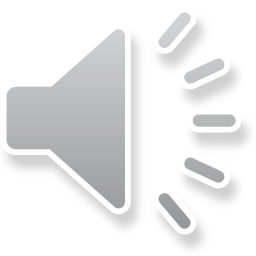 A Level Sociology
Sociology is the study of how society is organized and how we experience life. Sociologists are interested in why society works in the way that it does and the extent to which our behaviour– and even opportunities– can be shaped by our social class, age, gender and ethnicity. We question the society in which we live in order to understand the relationship between individuals and institutions such as the education system, religion, the criminal justice and the family.
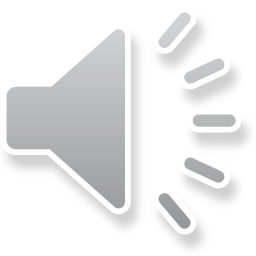 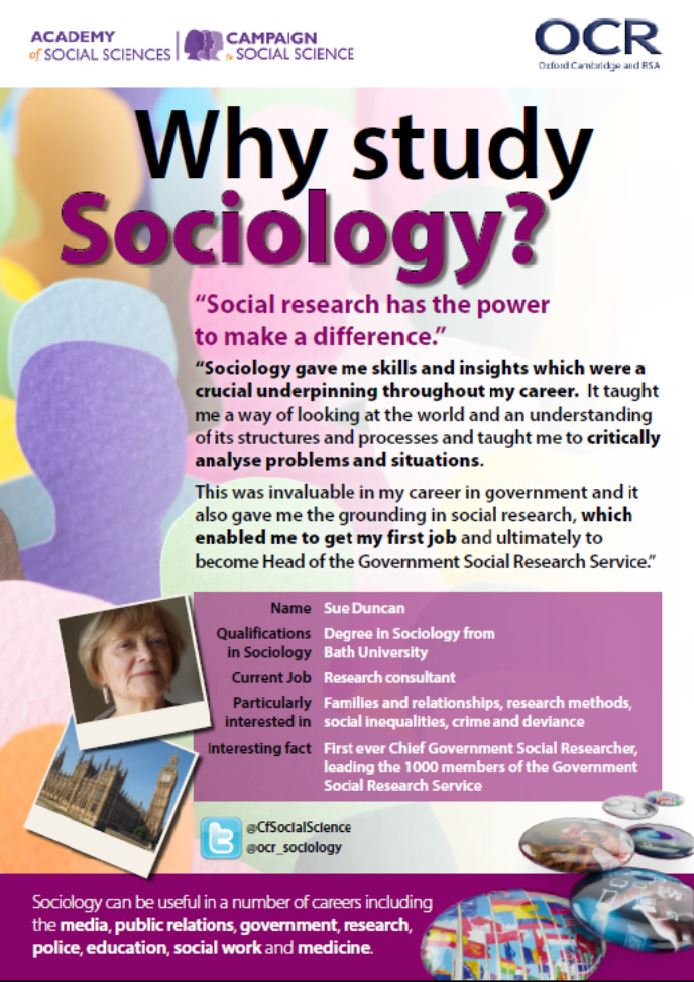 Why Choose A Level Sociology?
If you are fascinated by the behaviour of others and why we act as we do, then Sociology is for you. 

Sociology seeks to understand all aspects of human social behaviour including the social dynamics of small groups of people and even entire societies. 

Sociologists are usually motivated by their desire to gain a better understanding of the principles governing our lives and discovering our own motivations and behaviours.  

Sociology is a versatile subject which compliments a wide variety of subjects.
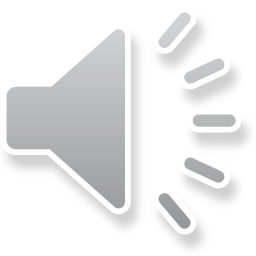 Units of Study
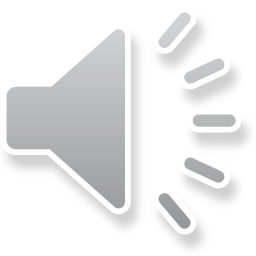 How is A level Sociology assessed?
At the end of the course, students will sit three papers. Each paper is 2 hours long and has an equal weighting.
Most exam questions require students to provide an extended response, evaluating different sociological theories.
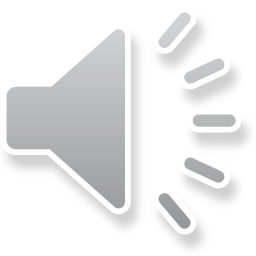 How does studying Sociology prepare students for life after sixth form?
Sociology encourages students to:
· Acquire knowledge and a critical understanding of contemporary social processes and social changes.
· Appreciate the significance of theoretical and conceptual issues in sociological debate.
· Understand and evaluate sociological methodology and a range of research methods through active involvement in the research process.
· Develop skills that enable individuals to focus on their personal identity, roles and responsibilities within society.
 
Studying Sociology should:
· Foster the development of critical and reflective thinking with a respect for social diversity.
· Provide an awareness of the importance of social structures and social action in explaining social issues.
· Provide students with an awareness of social structure and social action which emphasises   different interpretations of social experiences.
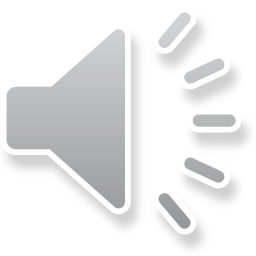 What future careers does A level Sociology help prepare students for?
Studying sociology opens up a wide range of careers in areas such as welfare, education, social research, and local and central government.
Human Resources (HR) Representative.
Lawyer.
Management Consultant.
Market Research Analyst.
Media Planner.
Policy Analyst.
Public Relations (PR) Specialist.
Social Worker.
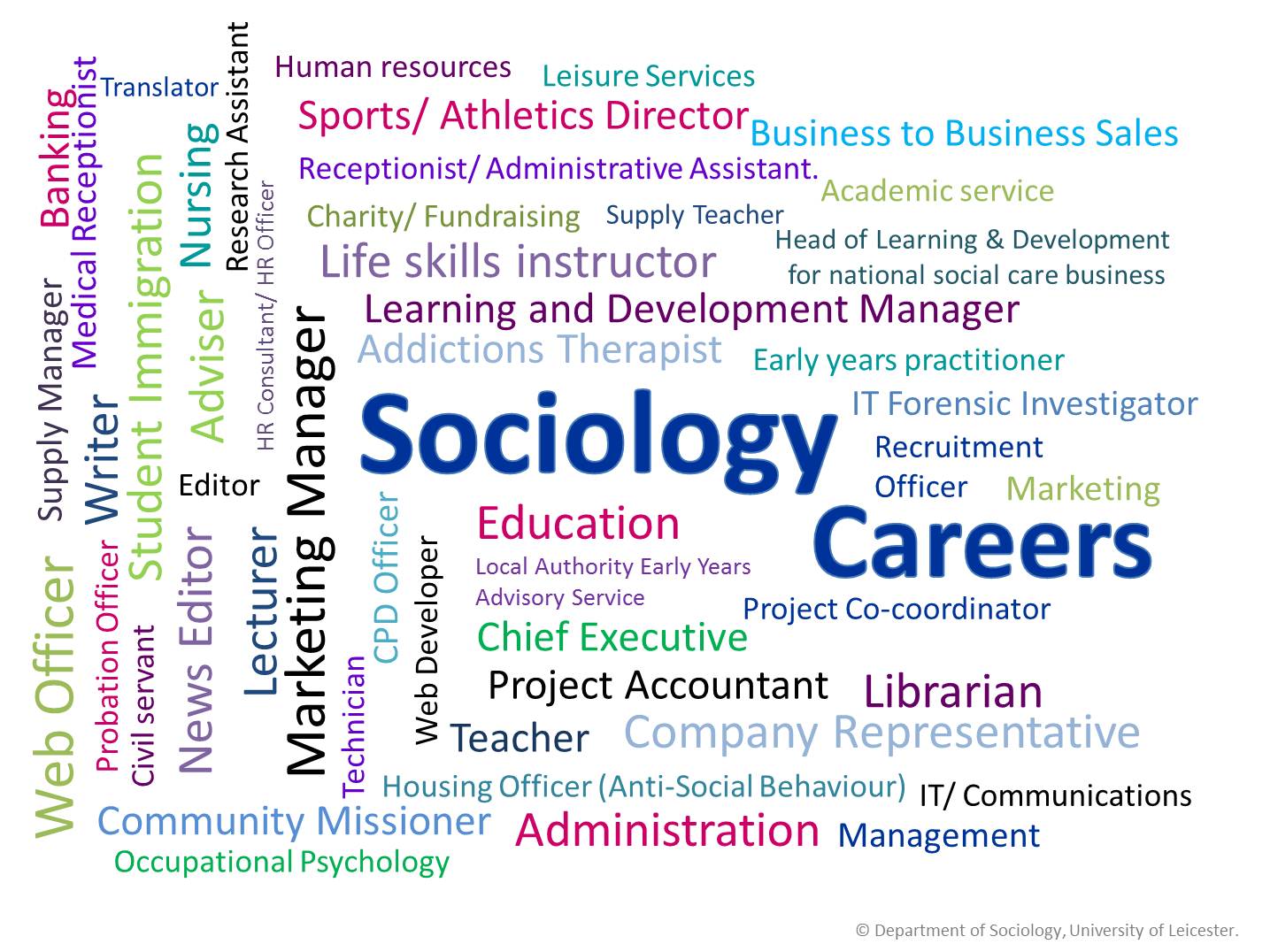 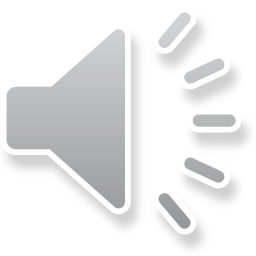 Studying A level Sociology
ENTRY REQUIREMENTS- A grade 5 in English Language or English Literature

Specification: AQA Sociology-
https://www.aqa.org.uk/subjects/sociology/as-and-a-level/sociology-7191-7192

A level SOWs-
https://www.gshs.org.uk/departments/re-and-social-services

If you have any questions, please email 
arigby@gshs.org.uk
rbennett@gshs.org.uk
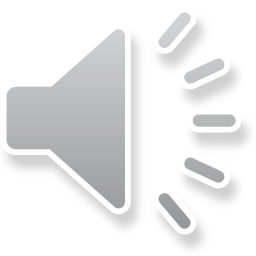